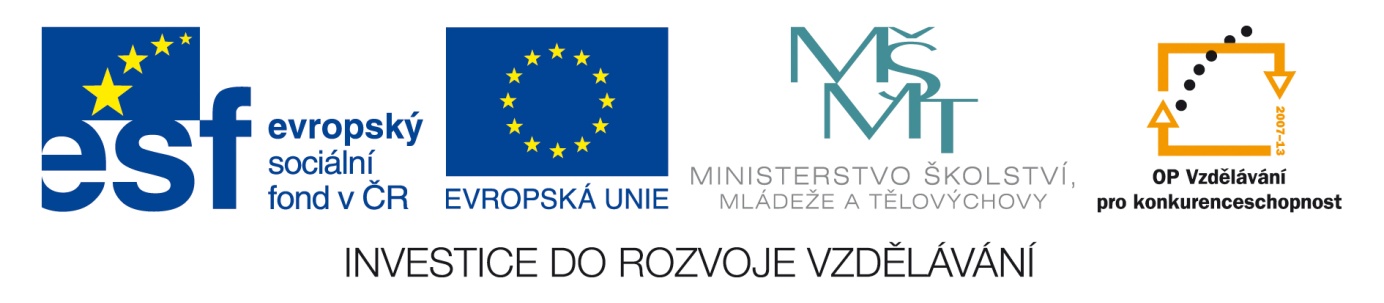 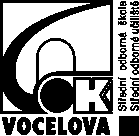 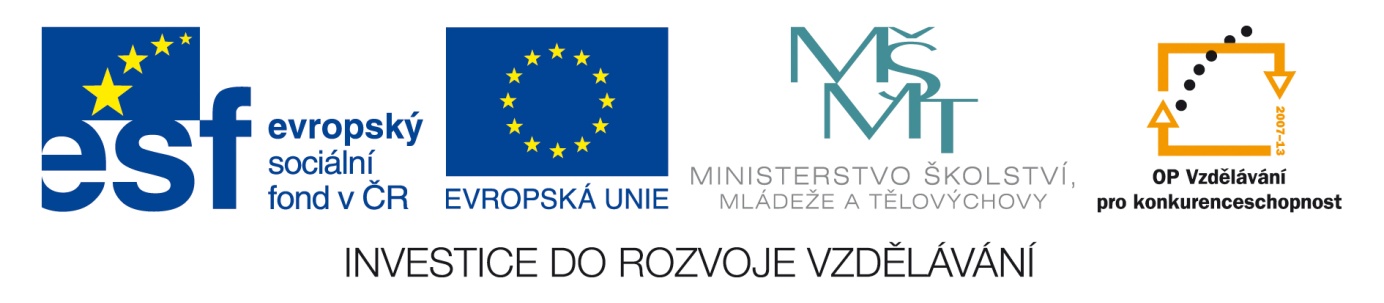 Anotace
Materiál je určen pro studijní obor MIEZ, předmět VYTÁPĚNÍ, inovuje výuku použitím multimediálních pomůcek – prezentace               s názornými obrázky a schématy doplněných textem podporujícím výklad učitele.
Metodický pokyn
Materiál používá učitel při výkladu – pro větší názornost                       a atraktivnost výuky a zároveň jej mohou využívat žáci pro domácí přípravu na výuku.
Otevřená expanzní nádoba
Expanzní zařízení vychází z normy ČSN 06 0830
Udržuje příslušný tlak v otopné soustavě v nastavených požadavcích .
Zabezpečuje  neubývání vody při jejím ohřevu, případně částečné doplnění při jejích ztrátách.
Základním prvkem expanzního zařízení je expanzní nádoba.
Expanzní nádoba  může být  dle propojení s atmosférou                otevřená nebo uzavřená
3
Otevřená expanzní nádoba
Otevřená expanzní nádoba
Je beztlaková (je propojena s atmosférou a při ohřevu vody se nezvyšuje tlak).
Umísťuje se jako nejvýše položený článek otopné soustavy.
Potrubí vedené od kotle k expanzní nádobě se nazývá pojistné a nesmí být přerušeno žádnou uzavírací armaturou.
Používá se méně často v menších teplovodních soustavách.
Propojením s atmosférou dochází k pronikání vzduchu do vody             (vznik koroze a zanášení armatur a rozvodu).
4
Otevřená expanzní nádoba
Otevřená expanzní nádoba
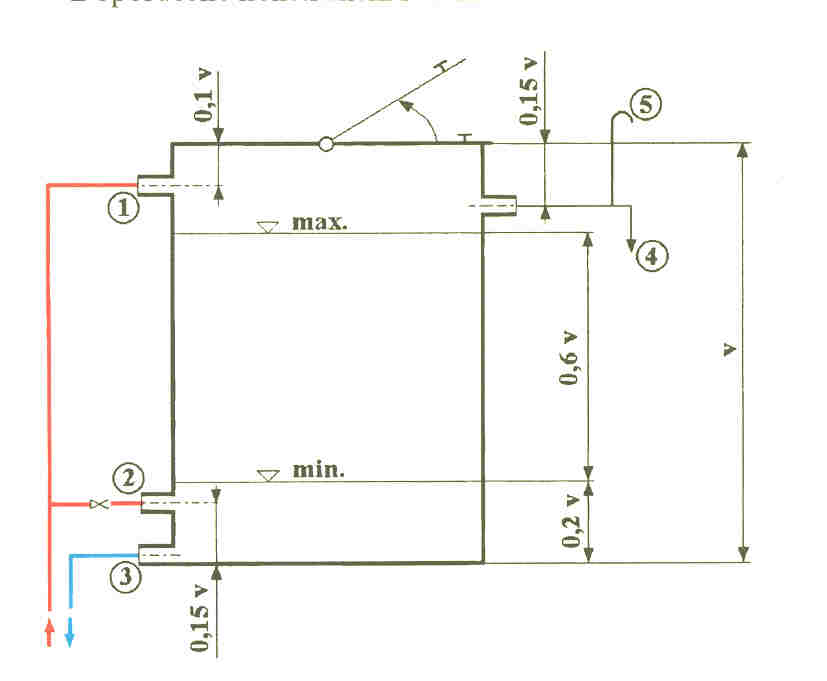 1 – hrdlo pojistného přívodního potrubí
2 – hrdlo zkratového potrubí
3 – hrdlo vratného pojistného potrubí
4 – přepad EN
5 – odvzdušňovací nástavec
max – maximální doporučená hladina vody v EN
min – minimální doporučená hladina vody v EN
5
Otevřená expanzní nádoba
V nevytápěném prostoru  hrozí zamrznutí a proto je nutná izolace.
Přepad zajišťuje případný výtok při přehřátí topné vody.
Navýšení nákladů při zástavbě o zednické práce a cenu trubek.
Průběžně odvzdušňuje otopnou soustavu.
Stanovení expanzního objemu vychází z příslušné normy. Počítá se z hmotnosti vody v soustavě, jejího měrného zvětšení objemu při zahřátí s připočtením 30% rezervy.
6
Otevřená expanzní nádoba
Kontrolní otázky
  Proč se používá expanzní nádoba?
Jakým způsobem je provedeno připojení otevřené expanzní nádoby?
  Vyjmenujte nevýhody otevřené expanzní nádoby?
  Na čem závisí její velikost?
7
Použité zdroje
Stanislav Tajbr  Vytápění. Praha 2003 Sobotáles ISBN 80-85920-96-4
Pokud není uvedeno jinak, je použitý materiál z vlastních zdrojů.
8
[Speaker Notes: ko]